Supporting Supervisors for their Role in Preventing Workplace Violence
Supporting Supervisors for their Role in Preventing Workplace Violence
Agenda
Scope of the Problem
Supervisor’s Role in SAFETY
SB553 Overview
Best practices/solutions to support the Supervisor’s role In preventing workplace violence
Mt. SAC Case Study
Hands-on Activity
Happy Hour!
Duetta Wasson, CSRM
Director of Safety and Risk Management Administrative Services
Mt. San Antonio CCD

Eric Preston, ARM-P, CSRM, CPWC
Senior Vice President – P&C
Keenan
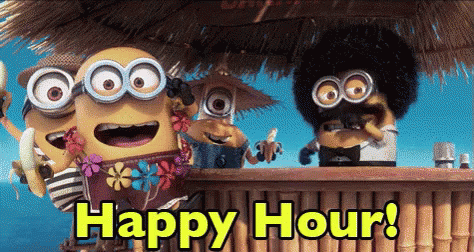 Scope of the Problem
Imagine you’re a supervisor or manager….
Scenario #1
Scenario #2
“Workplace violence” means any act of violence or threat of violence that occurs in a place of employment.

“Threat of violence” means any verbal or written statement, including, but not limited to, texts, electronic messages, social media messages, or other online posts, or any behavioral or physical conduct, that conveys an intent, or that is reasonably perceived to convey an intent, to cause physical harm or to place someone in fear of physical harm, and that serves no legitimate purpose.
Scope of the Problem:Workplace Violence Defined
“Workplace violence” includes, but is not limited to, the following:  The threat or use of physical force against an employee that results in, or has a high likelihood of resulting in, injury, psychological trauma, or stress, regardless of whether the employee sustains an injury.
Scope of the Problem:Workplace Violence Defined
Supervisor’s Role in SAFETY
CCR Title 8, Section 3203
(2) Include a system for ensuring that employees comply with safe and healthy work practices
§3203. Injury and Illness Prevention Program.

(a) Effective July 1, 1991, every employer shall establish, implement and maintain an effective Injury and Illness Prevention Program (Program). The Program shall be in writing and, shall, at a minimum:
(1) Identify the person or persons with authority and responsibility for implementing the Program.
(2) Include a system for ensuring that employees comply with safe and healthy work practices. 
(3) Include a system for communicating with employees on matters relating to occupational safety and health
(4) Include procedures for identifying and evaluating workplace hazards 
(5) Include a procedure to investigate occupational injury or occupational illness.
(6) Include methods and/or procedures for correcting unsafe or unhealthy conditions, work practices and work procedures in a timely manner based on the severity of the hazard
(7) Provide training and instruction:
(B) To all new employees;
(C) To all employees given new job assignments for which training has not previously been received;
(D) Whenever new substances, processes, procedures or equipment are introduced to the workplace and represent a new hazard;
(E) Whenever the employer is made aware of a new or previously unrecognized hazard; and,
(F) For supervisors to familiarize themselves with the safety and health hazards to which employees under their immediate direction and control may be exposed.
(8) Allow employee access to the Program.
(F) Training for supervisors to familiarize themselves with the safety and health hazards to which employees under their immediate direction and control may be exposed.
CCLA “Be A Manager, Go To Jail”
SB 553 Overview
SB 553 – WVPP Overview
SB 553 – WVP Plan Components
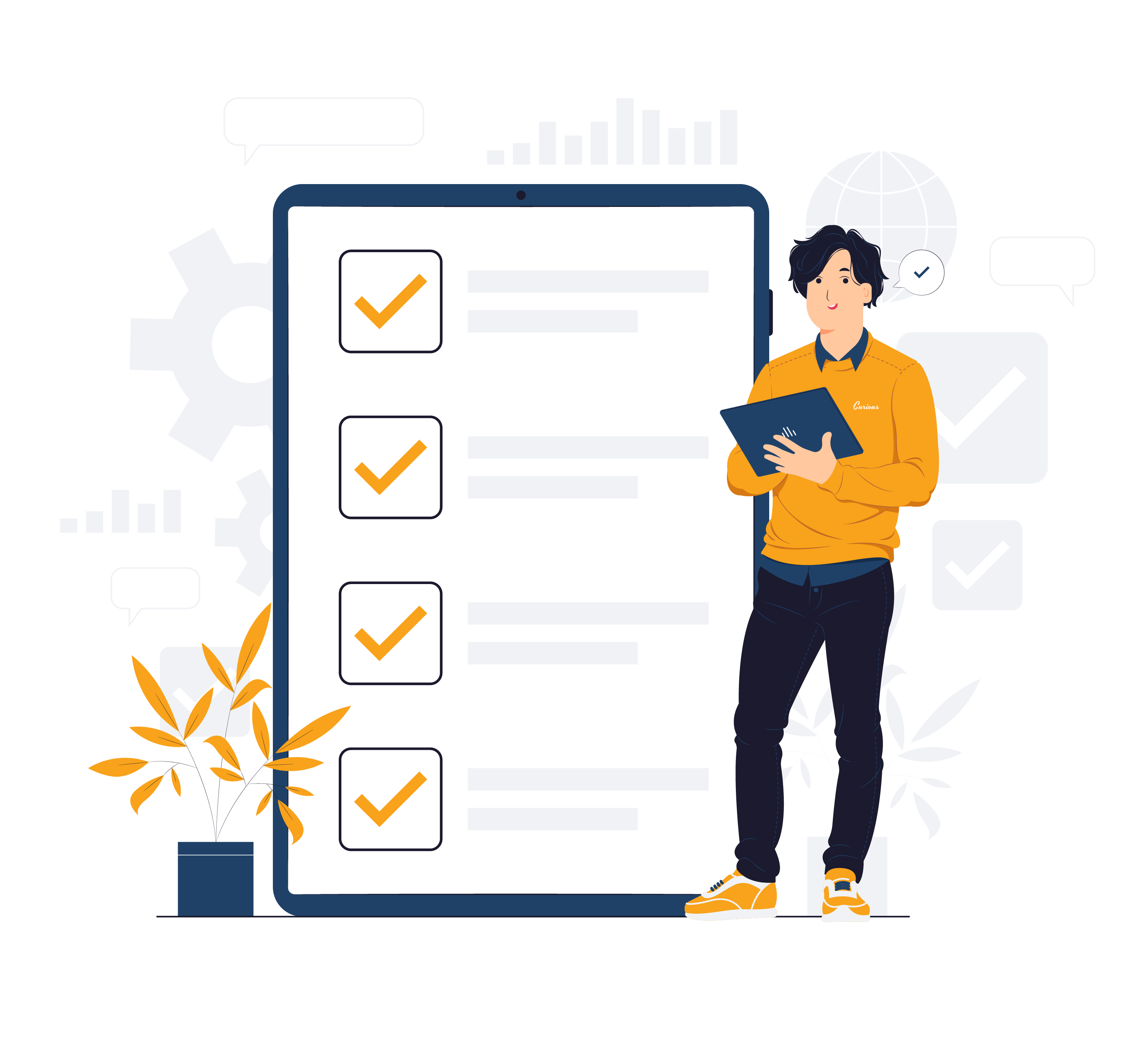 Person(s) Responsible
Procedures and Implementation 
Coordination
Procedures to Accept and Respond
Employee Compliance 
Employee Communication
Employer Evaluation and Response (Reporting)
Employee Training
Recordkeeping/Incident Tracking Log
[Speaker Notes: Preston
Go over each section]
Blending IIPP with WVPP
Supervisor’s Role in Preventing Workplace Violence
[Speaker Notes: Is there department meetings that managers/ supervisors can leverage to have a topic of “Safety” on the agenda and talk about any areas of concern within their department, this can serve as a reminder to staff to that safety is also their responsibility and make sure they understand how to navigate reporting hazards etc. 

Does your district have an avenue for reporting safety hazards/concerns to be reported, what is that process and what is the follow up.
Does your district have a Health and Safety committee?]
Best Practices & Solutions
[Speaker Notes: Maybe my notes I added to the other slide would better fit here.]
Mt. San Antonio College Case Study
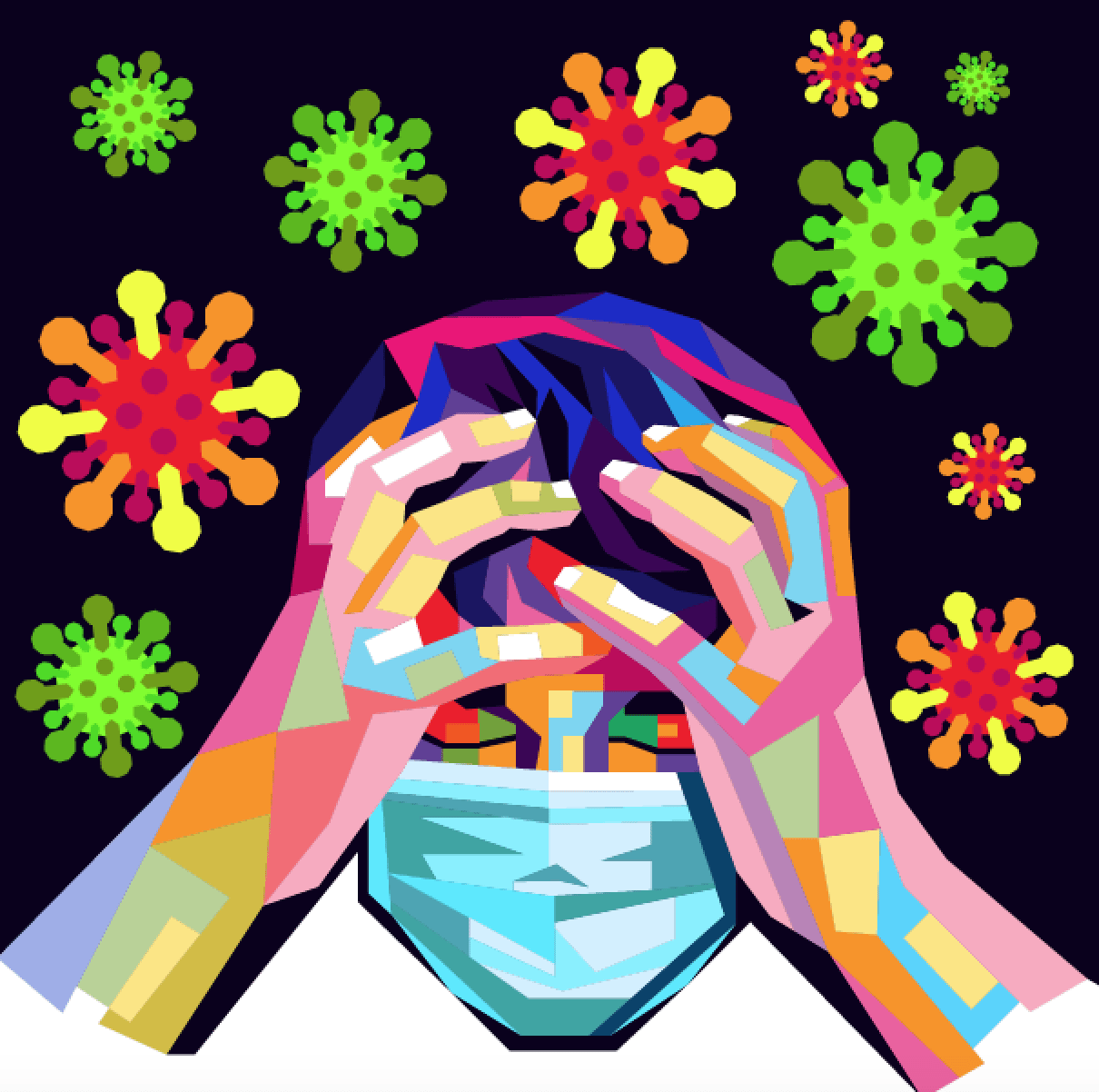 Mt. SAC Story #1COVID impact on employee mental health
Solutions resulting from COVID
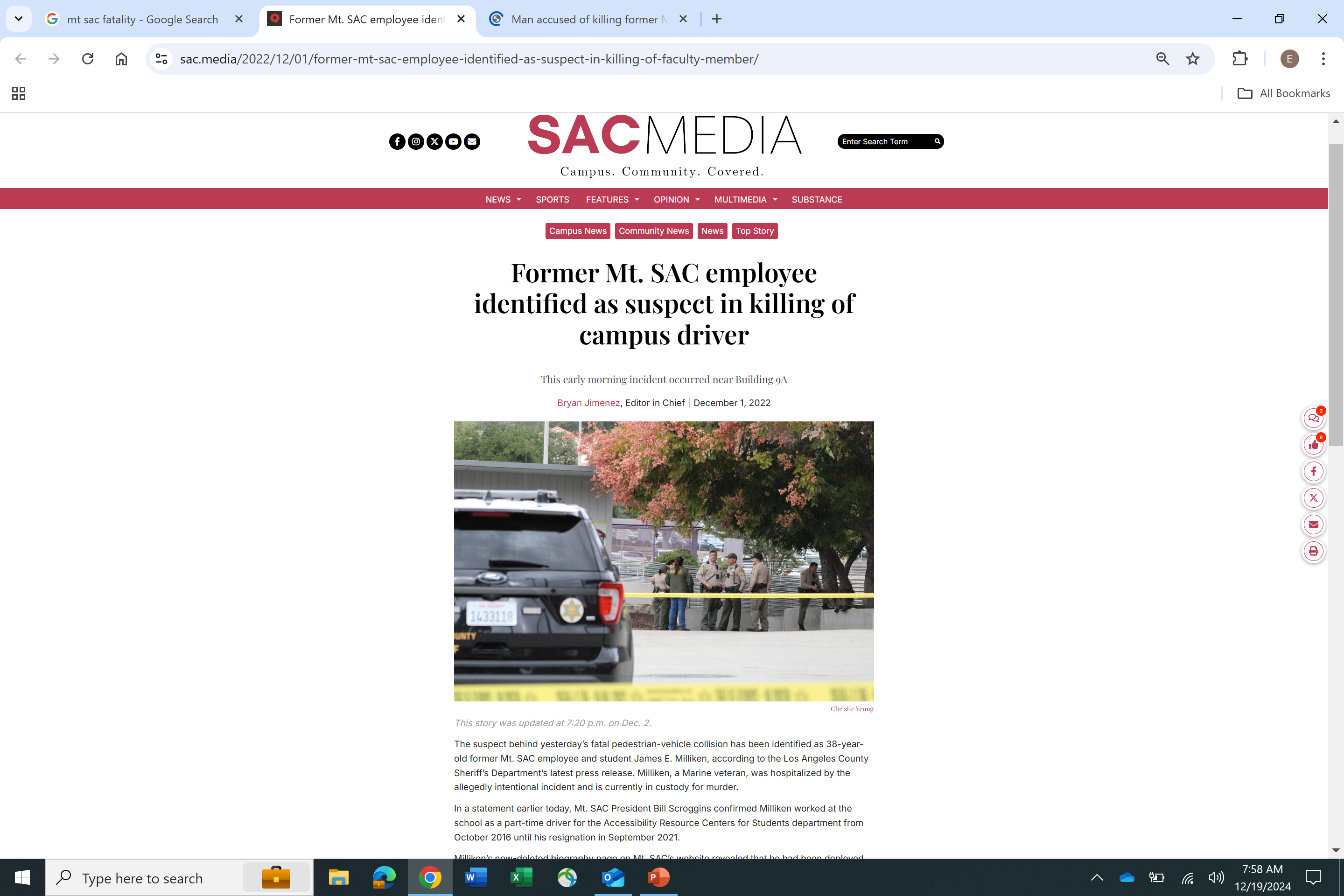 Mt. SAC Story #2Employee Fatality from Violence
Solutions resulting from workplace violence (pre-SB553)
Solutions resulting from workplace violence (pre-SB553)
Tabletop Scenario
Case Scenario
Jane is the administrative assistant to the Director of Facilities – Maintenance and Operations.
Jane shared with her co-worker, Julie, about her recent divorce proceedings that are not going well with her soon-to-be ex-husband.
Jane shares with Julie that she is concerned for her safety and the safety of her workplace due to John (soon-to-be ex) calling her at work saying “I would watch your back.”
Scenario Debrief
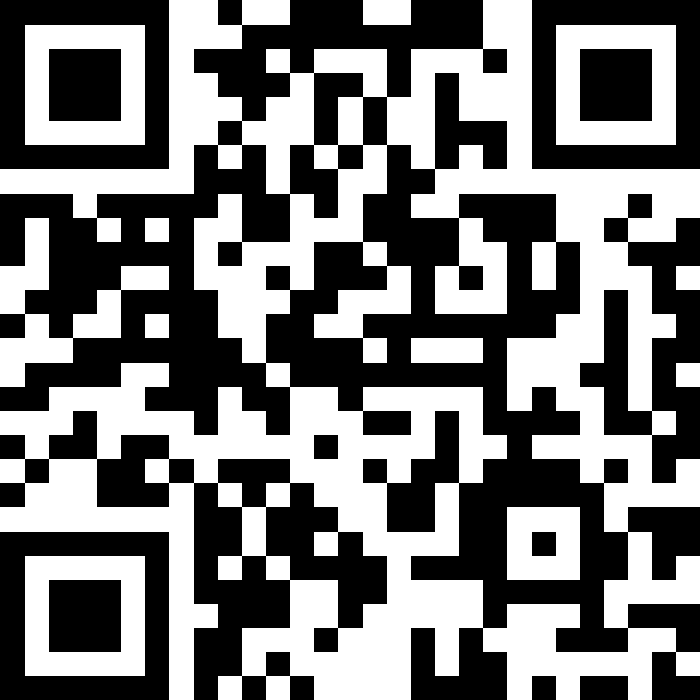 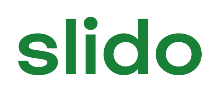 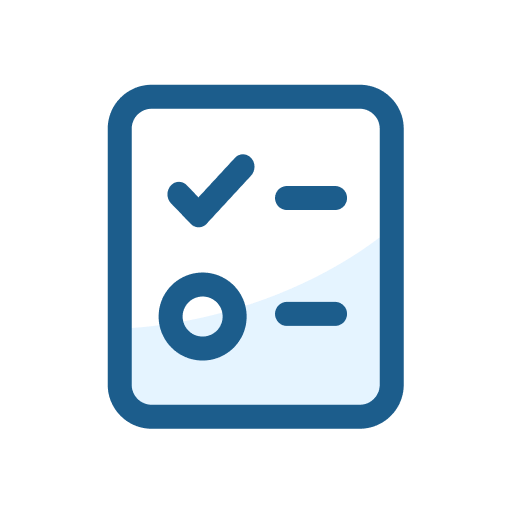 Did this meet the definition of Workplace Violence?
ⓘ Start presenting to display the poll results on this slide.
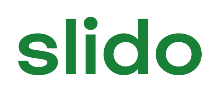 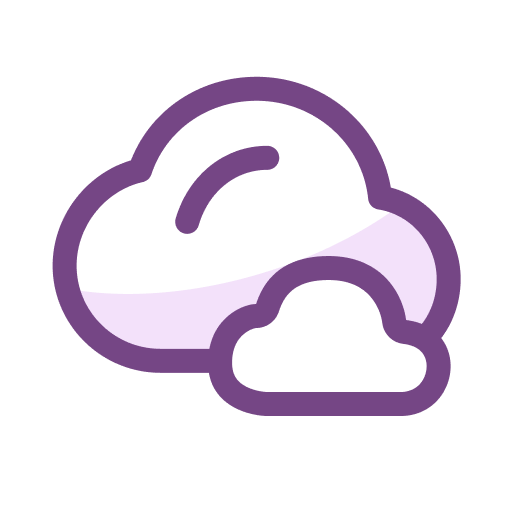 What fact(s) made this a Workplace Violence event?
ⓘ Start presenting to display the poll results on this slide.
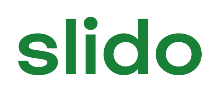 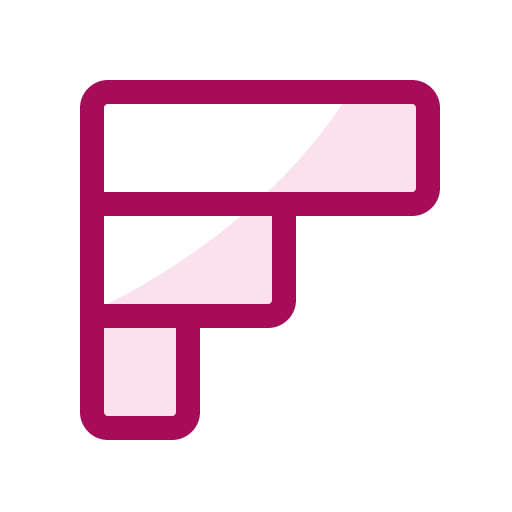 What would be the most appropriate immediate response from the Supervisor/Manager?
ⓘ Start presenting to display the poll results on this slide.
Deadly Weapon Response Resource
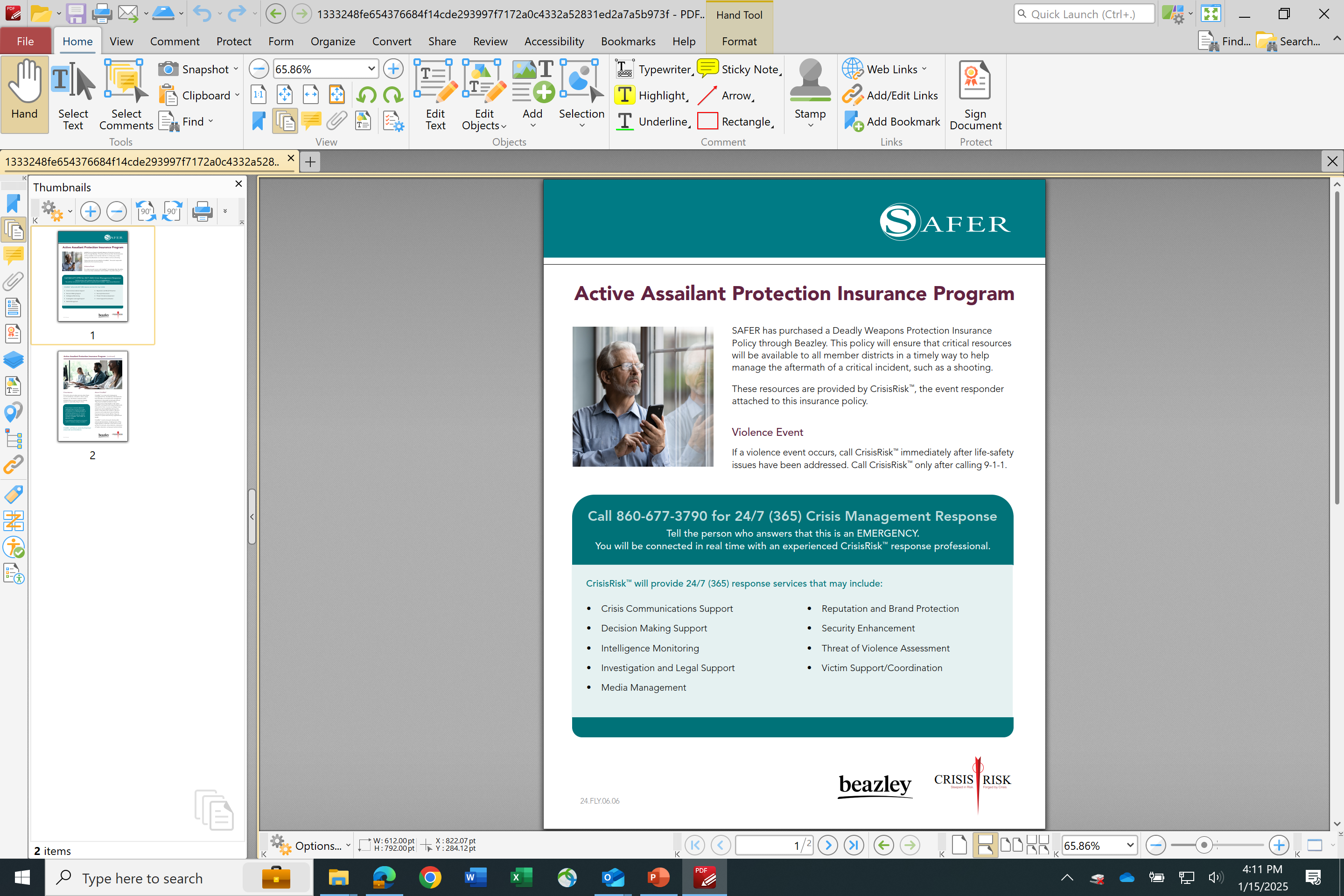 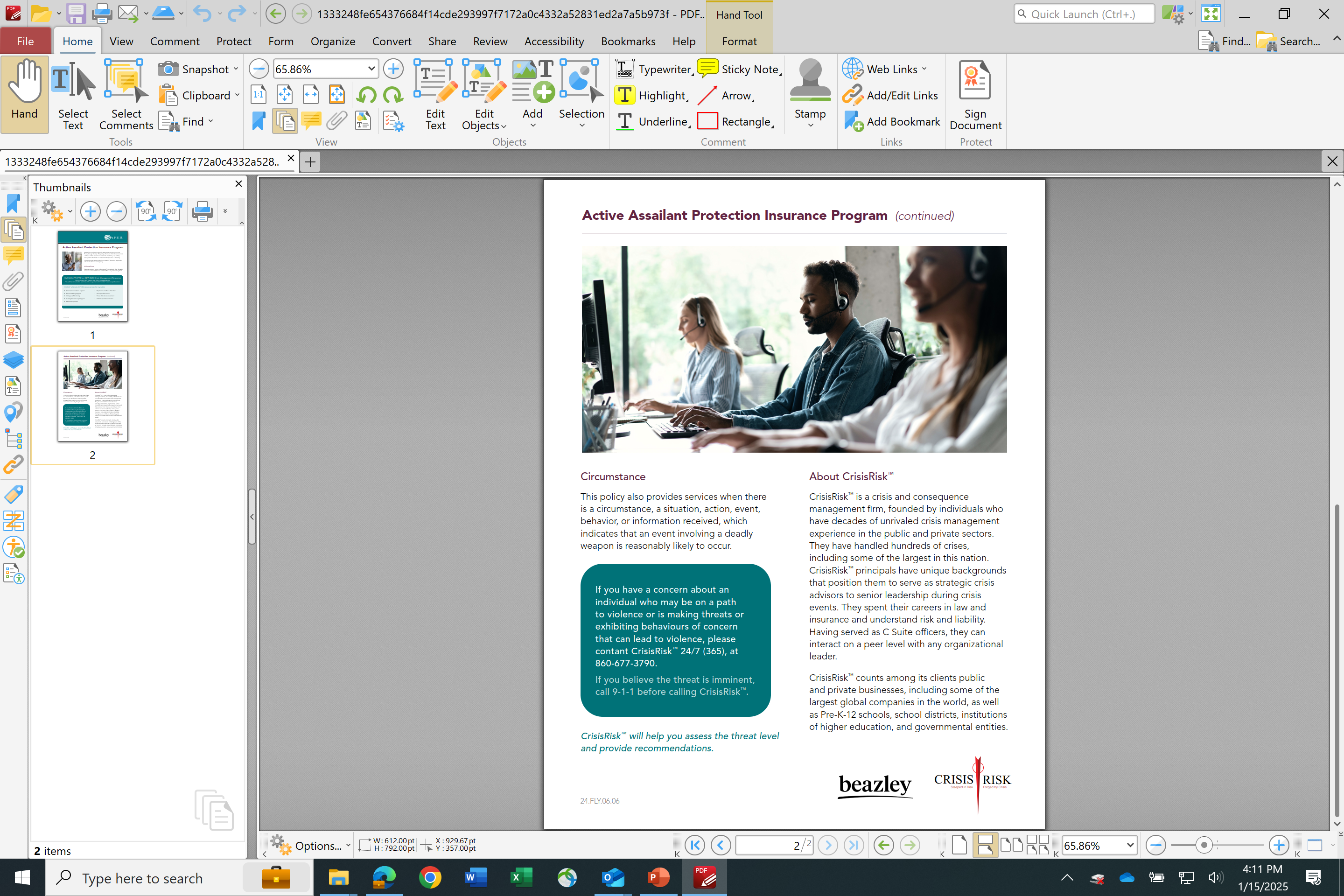 Happy Hour!
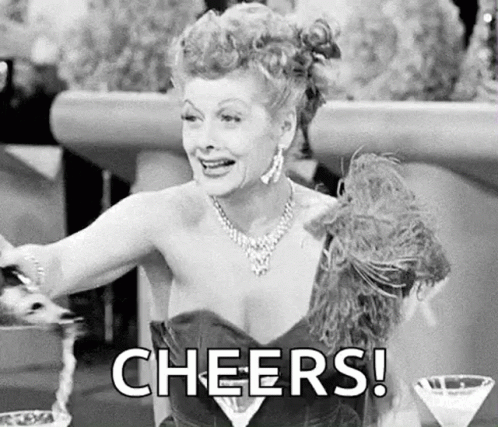